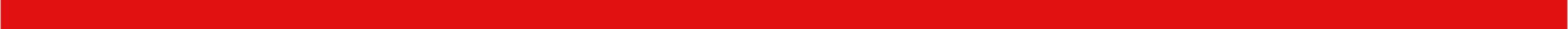 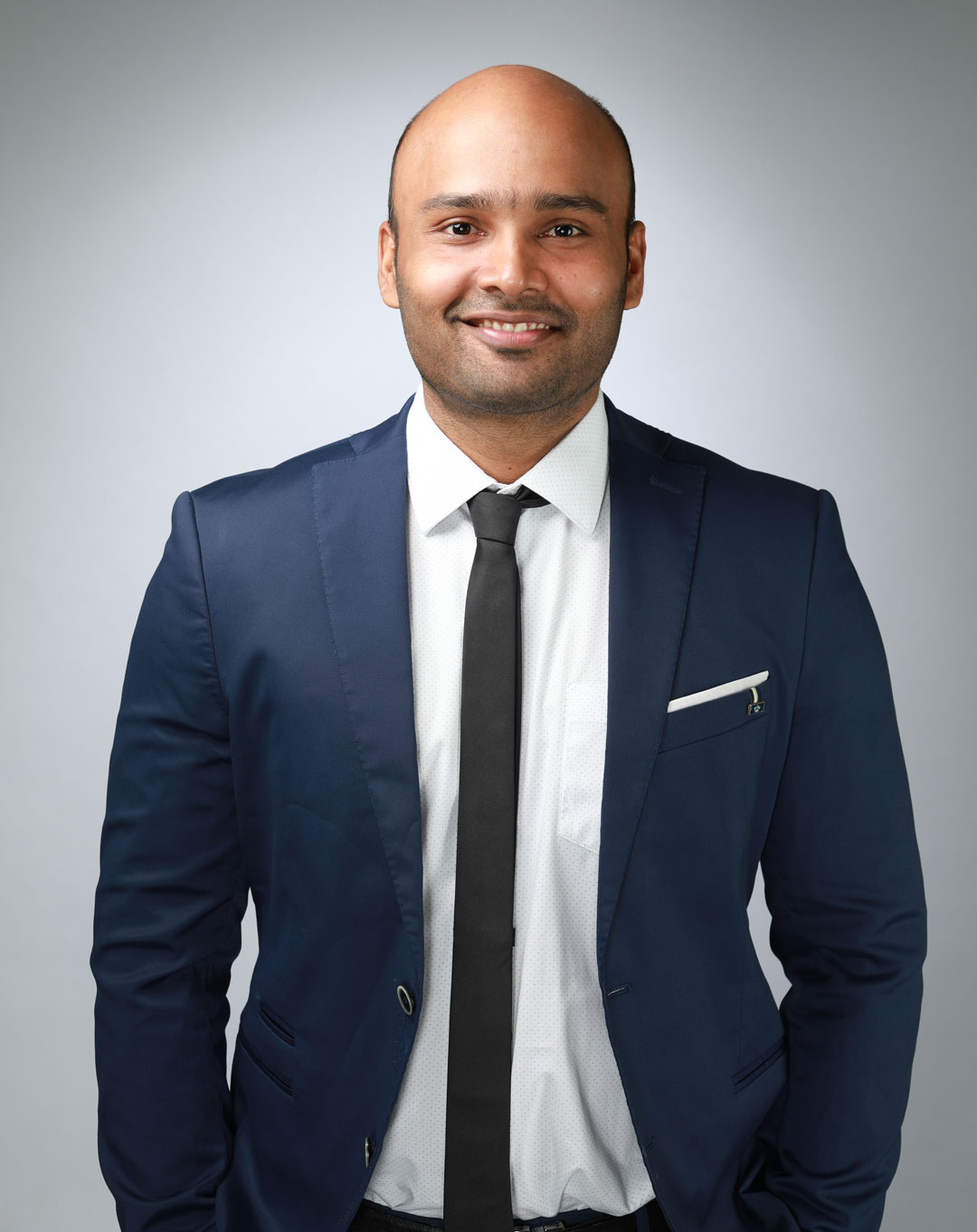 Expand Your Inner Circle
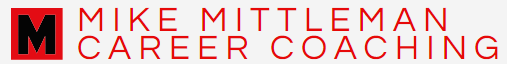 You Know More People Than You Think!
Try the following to expand your inner circle:
Make a list of all the people you can think off the top of your head
Visit your LinkedIn 1st connections, examine each person, and add to your list
We now need to capture the people you are not 1st connected with since that number could be large also
Think about each significant job you have had in each of the companies you have worked
Start from the most recent job and go backwards
Make a list of all the people with whom you had significant interaction with including people you reported to, people who reported to you, people in adjacent departments, etc.
Add many of these people to the list as possible
Now compare your current list to your original list
If you have not 2x-5x your original list, repeat the exercise